Second Curve of Health Care
April 2013
Metrics and Road Map for the Second Curve of Health Care
All resources available free at www.hpoe.org

Hospitals and Care Systems of the Future, 2011 
http://www.aha.org/about/org/hospitals-care-systems-future.shtml

Metrics for the Second Curve, 2013
http://www.hpoe.org/resources/hpoehretaha-guides/1357

Second Curve Road Map, 2013 
http://www.hpoe.org/resources/hpoehretaha-guides/1360

USERNAME:  roadmap
PASSWORD:  roadmap
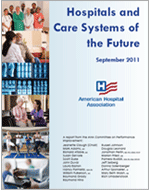 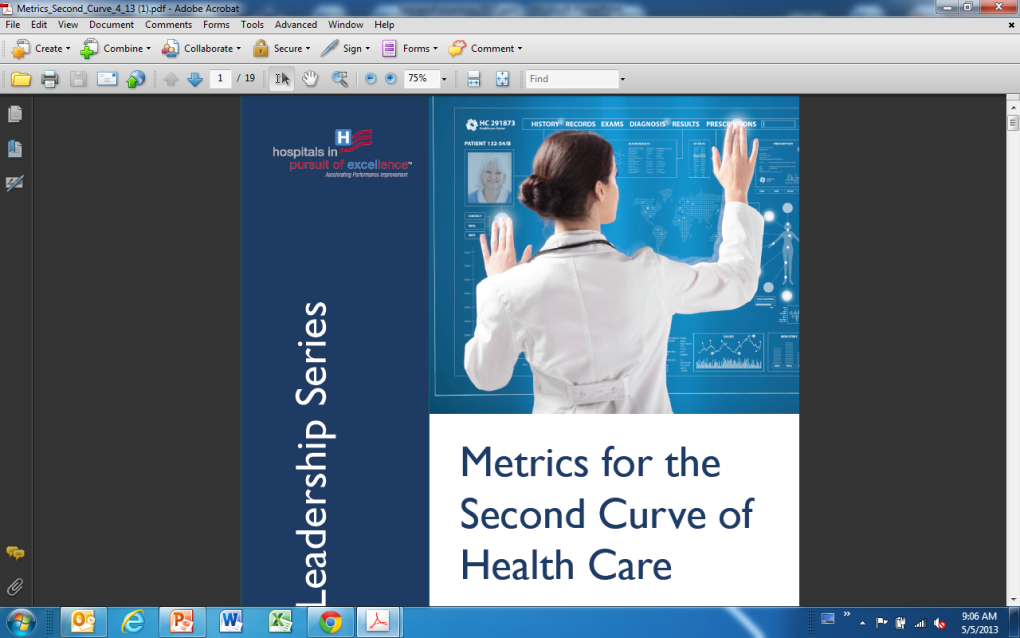 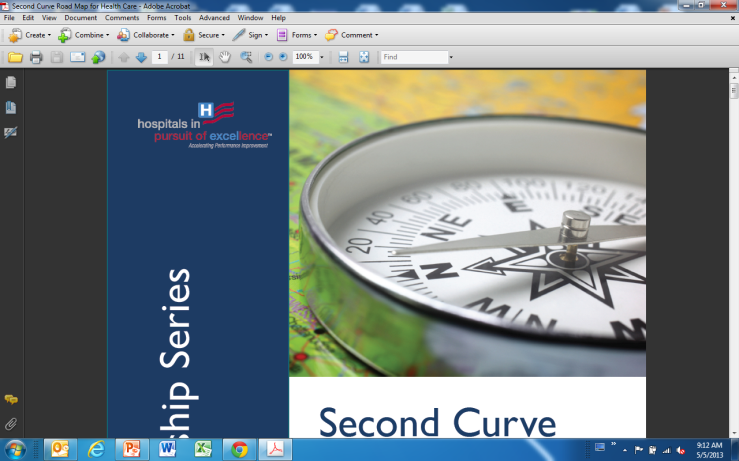 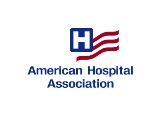 2
Hospitals and Care Systems of the Future
Hospitals and care systems face many common challenges
Shifting demographics of patients and the workforce
Drive toward cost efficiency; access to capital for investments needed
Transition to value-based reimbursement focused on outcomes
Greater focus on population health management approaches 
Increasing demand for cost and quality data transparency
Continuous advances in technology and increasing adoption speed
Increasing focus on physician leadership, alignment and engagement
Challenging variations in care
Need for clinical integration and care coordination 
Growing demand for patient and family engagement
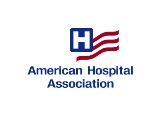 3
Hospitals and Care Systems of the Future
Must-do strategies to be adopted by all hospitals and care systems
Second curve metrics measure success of the implemented strategies
Organizational core competencies that should be mastered
Self-assessment questions to understand how well the competencies have been achieved
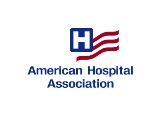 4
First Curve to Second Curve Markets
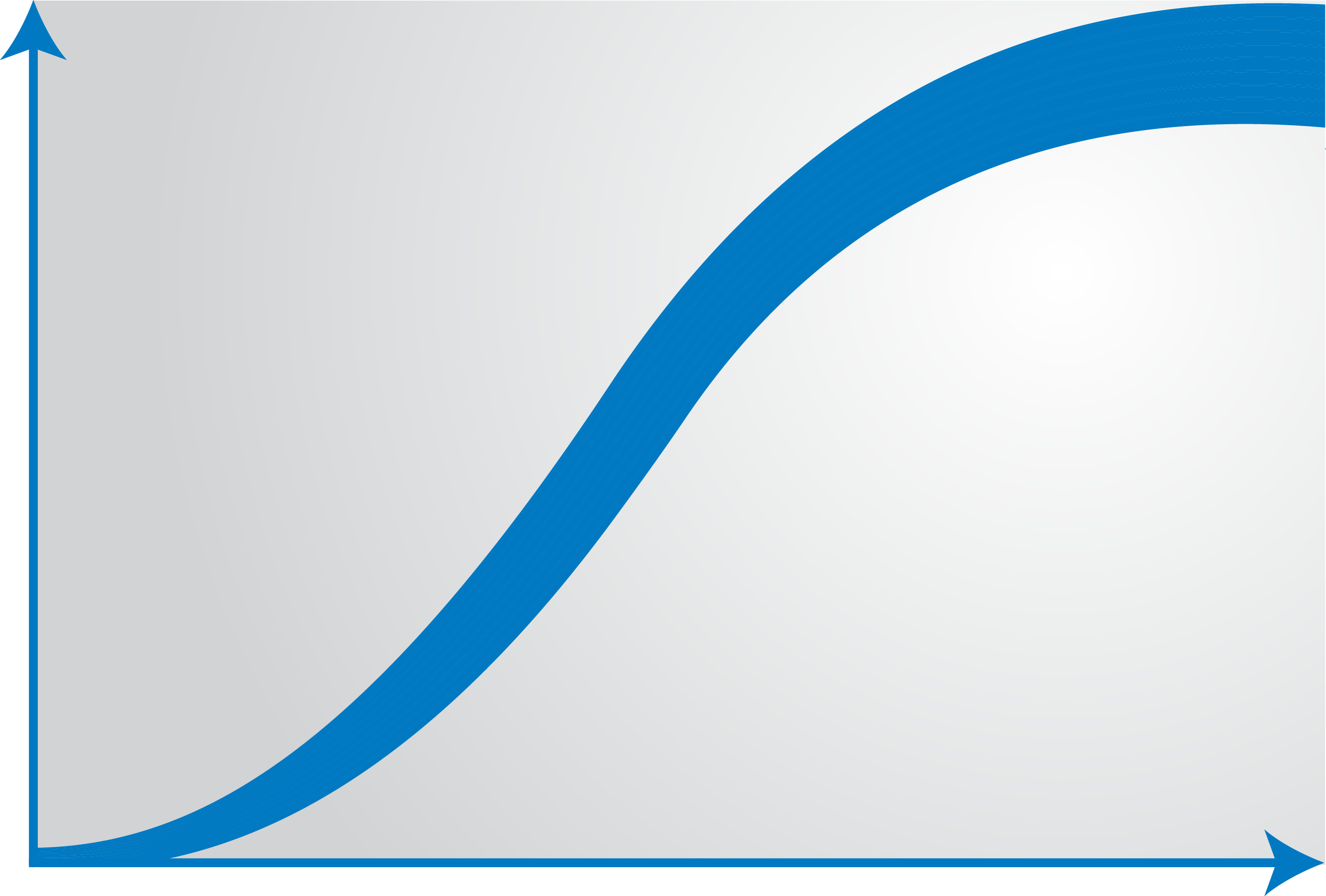 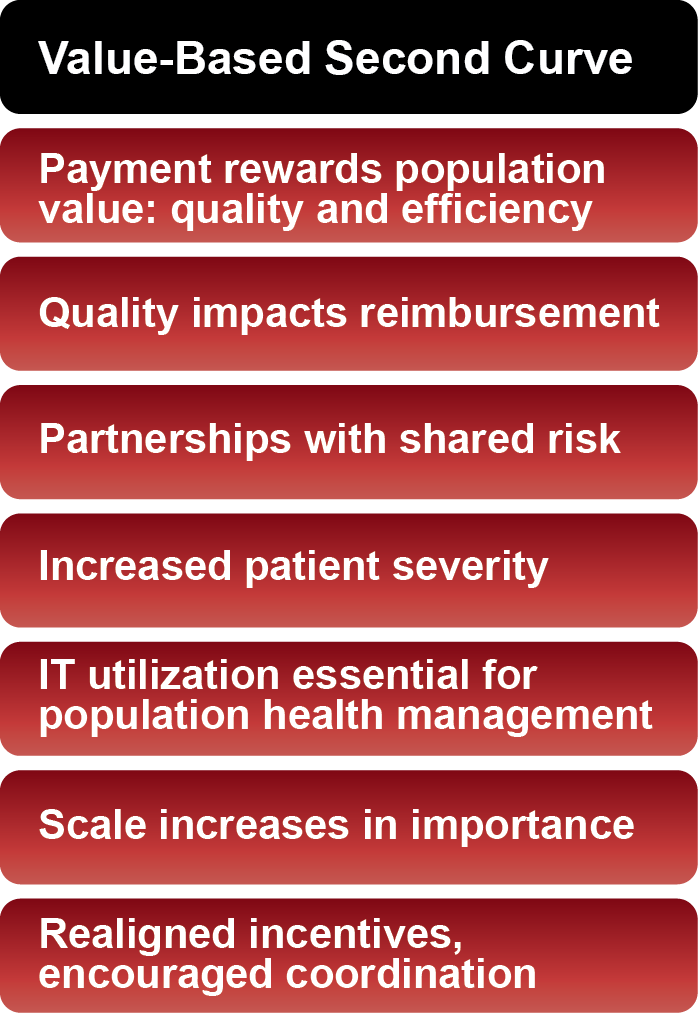 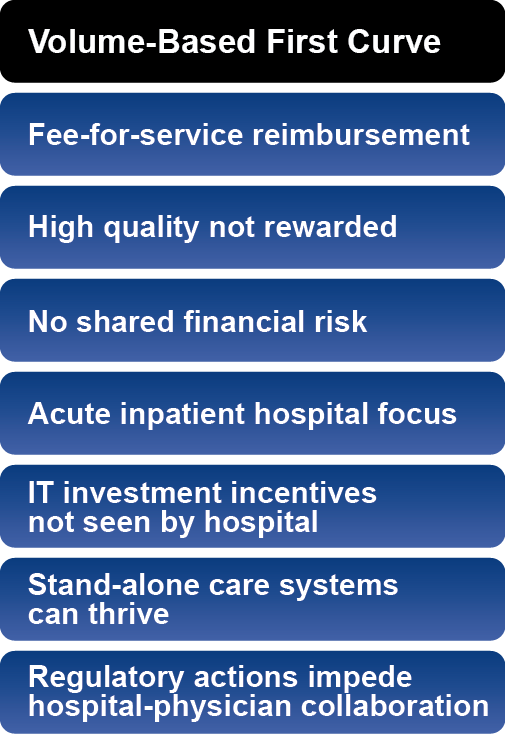 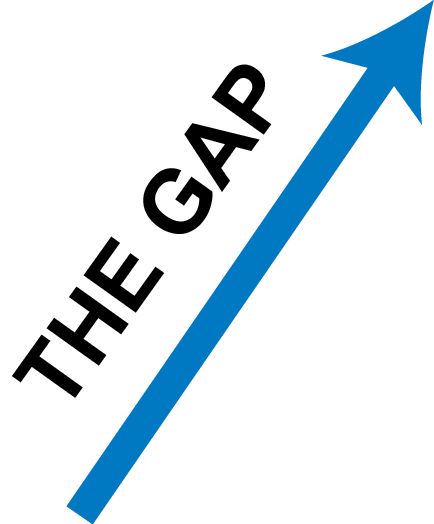 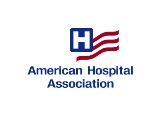 5
Must-Do Strategies and Core Competencies
Adoption of Must-Do 
Strategies
Development of Core Competencies
Clinician-hospital alignment
  Quality and patient safety
  Efficiency through productivity   and financial management
  Integrated information systems
  Integrated provider networks
  Engaged employees &     physicians
  Strengthening finances
  Payer-provider partnerships
  Scenario-based planning
 Population health improvement
Organizational culture enables strategy execution
Design and implementation of patient-centered, integrated care
Creation of accountable governance & leadership
Strategic planning in an unstable environment
Internal & external collaboration
Financial stewardship and enterprise risk management
Engagement of employees’ full potential
Utilization of electronic data for performance improvement
Second Curve Evaluation Metrics:  Summary
Strategy #1:  Aligning Hospitals, Physicians and Other Providers Across the Continuum of Care
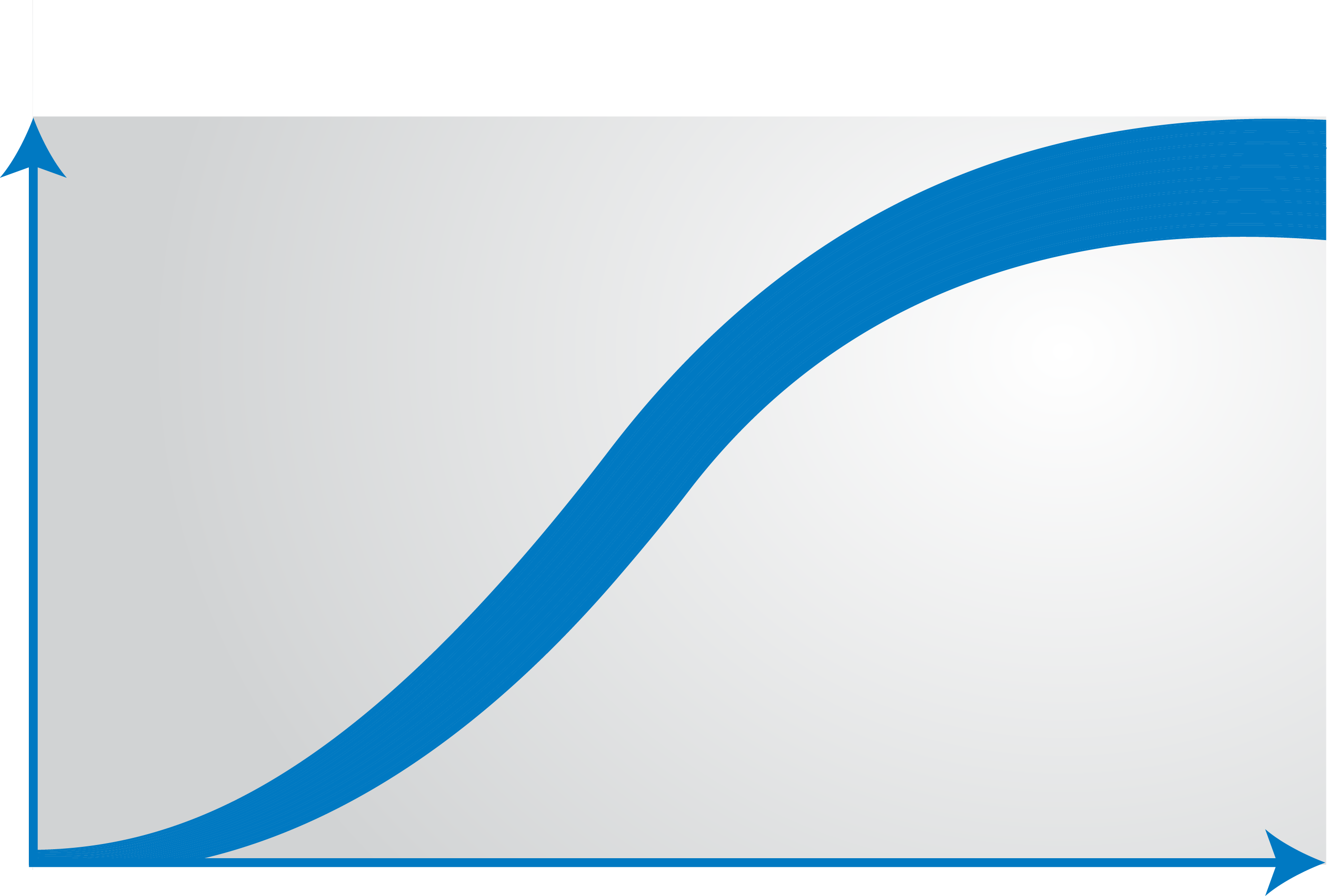 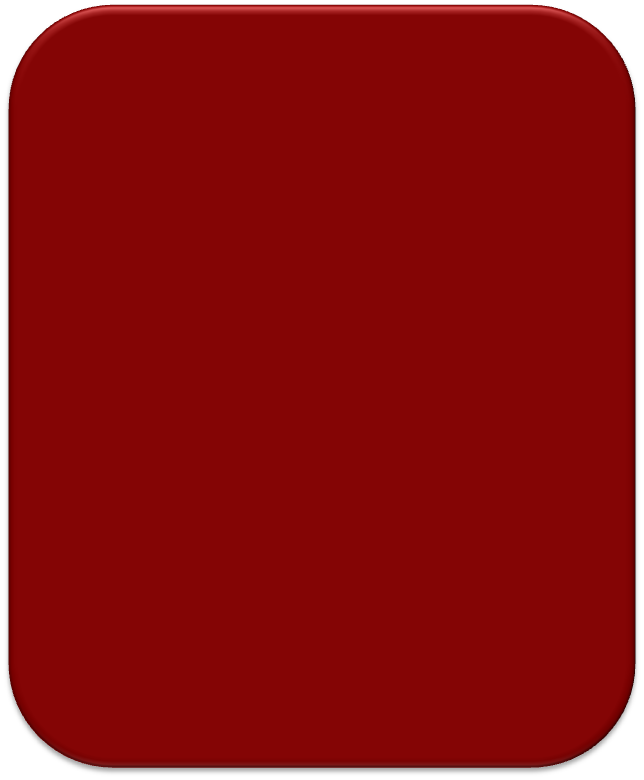 Percentage of aligned and  engaged physicians
Percentage of physician and other provider contracts with quality and efficiency incentives
Availability of non-acute services 
Distribution of shared savings / gains to aligned clinicians
Number of accountable covered lives 
Percentage of clinicians in leadership
Second-Curve Metrics
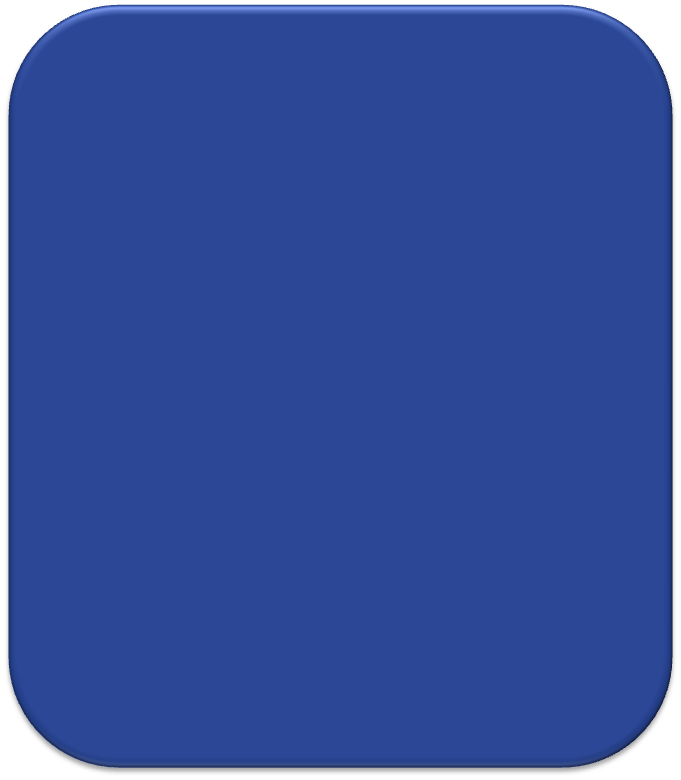 Number of physicians on staff
Financial profit and loss from employed physicians
Hospitalist utilization
Number of contracts for non-acute services
First-Curve Metrics
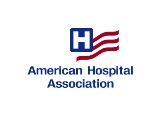 8
Strategy #1:  Aligning Hospitals, Physicians and Other Providers Across the Continuum of Care
Evaluation metrics
Strategy #1:  Aligning Hospitals, Physicians and Other Providers Across the Continuum of Care
Evaluation metrics for first to second curve
Strategy #1:  Aligning Hospitals, Physicians and Other Providers Across the Continuum of Care
Evaluation metrics for first to second curve (continued)
Strategy #2:  Utilizing Evidence-Based Practices to Improve Quality and Patient Safety
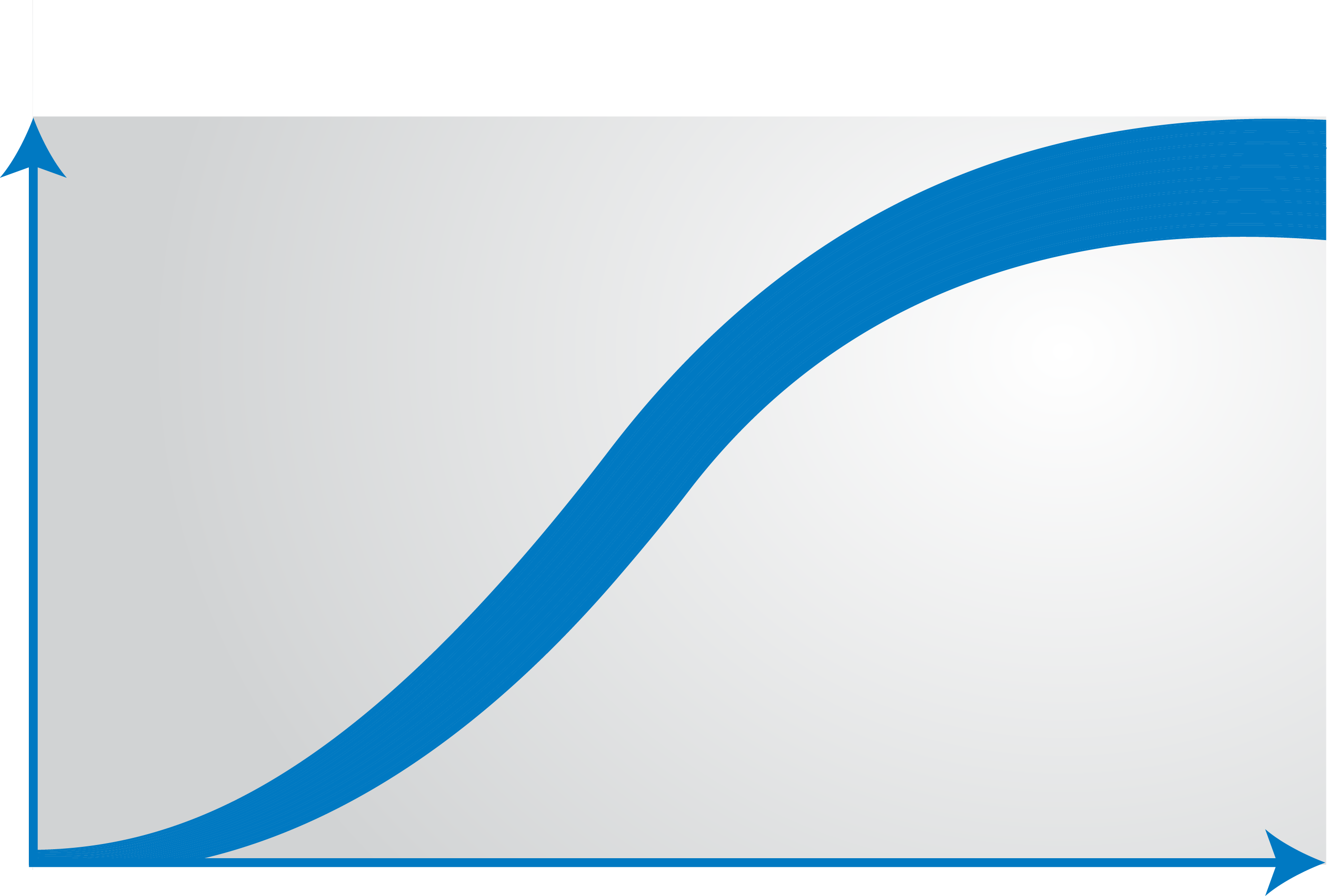 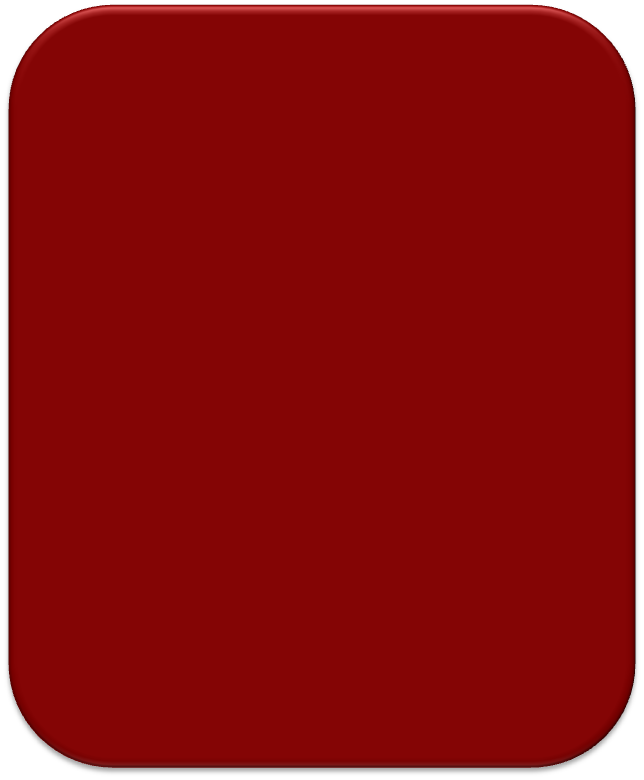 Effective measurement and management of care transitions
Management of utilization variation
Reducing preventable admissions, readmissions, ED visits, complications and mortality
Active patient engagement in design and improvement
Second-Curve Metrics
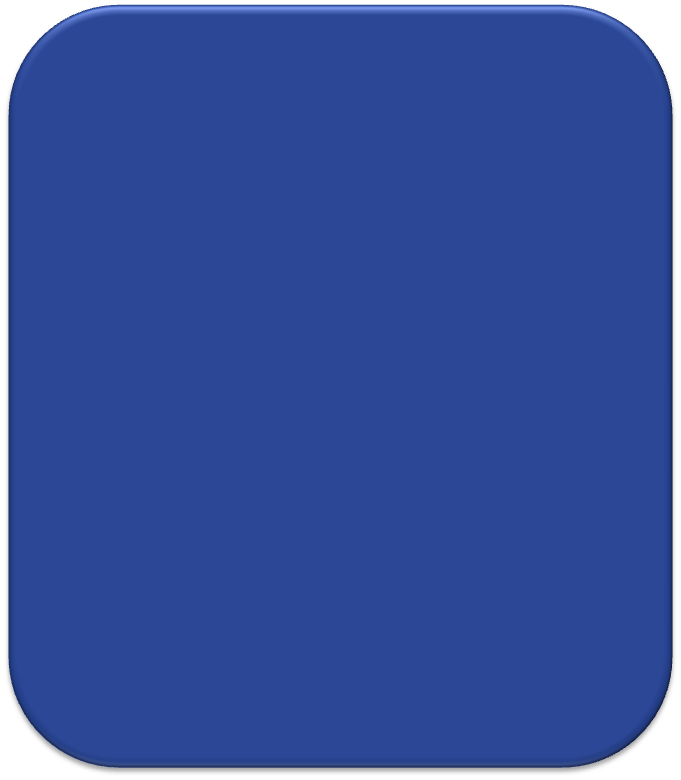 CMS core measures for process quality
Patient satisfaction and overall experience
Facility type-specific quality and safety measures
30-day readmission rates
First-Curve Metrics
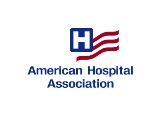 Strategy #2:  Utilizing Evidence-Based Practices to Improve Quality and Patient Safety
Evaluation metrics
Strategy #2:  Utilizing Evidence-Based Practices to Improve Quality and Patient Safety
Evaluation metrics for first to second curve
Strategy #3:  Improving Efficiency through Productivity and Financial Management
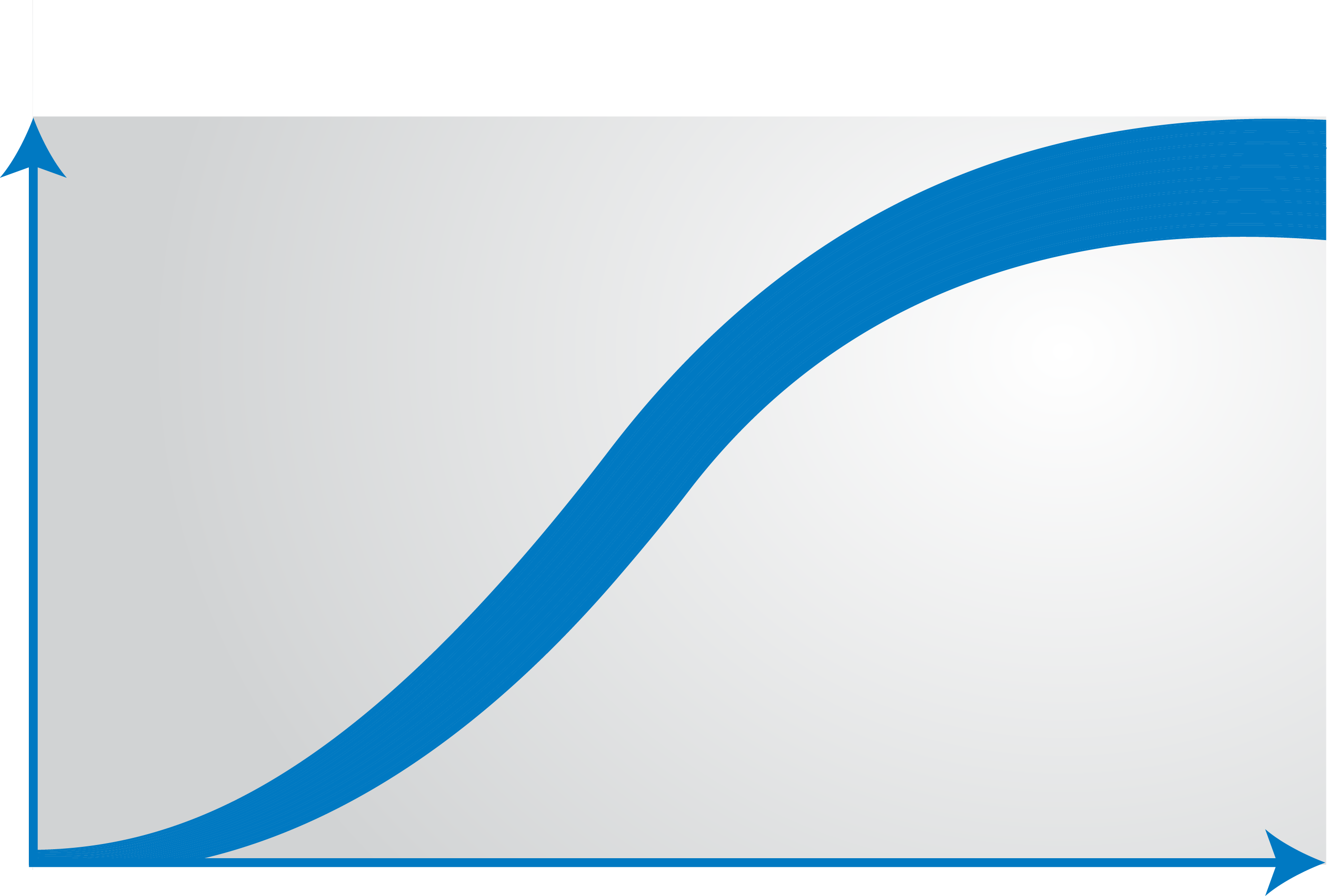 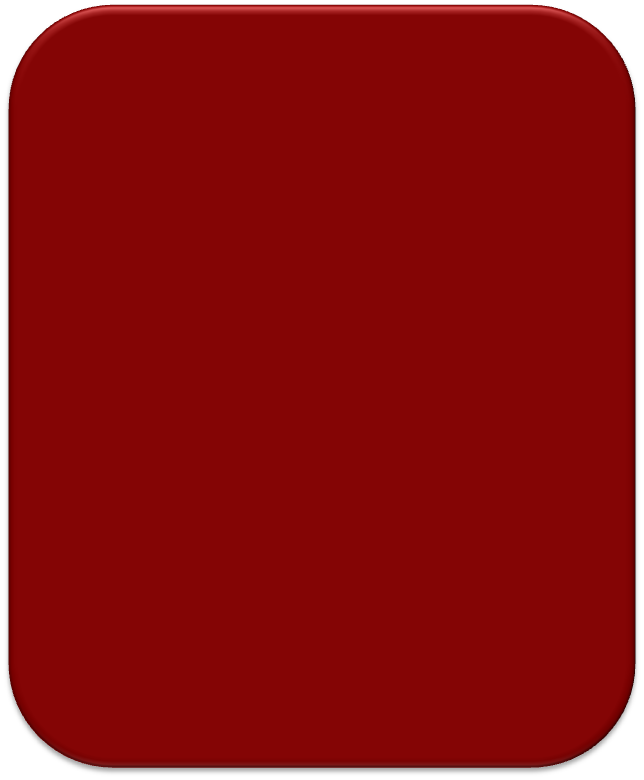 Expense per episode of care
Shared savings, financial gains or risk-bearing arrangements from performance-based contracts
Targeted cost reduction or risk management goals
Management to Medicare payment levels
Second-Curve Metrics
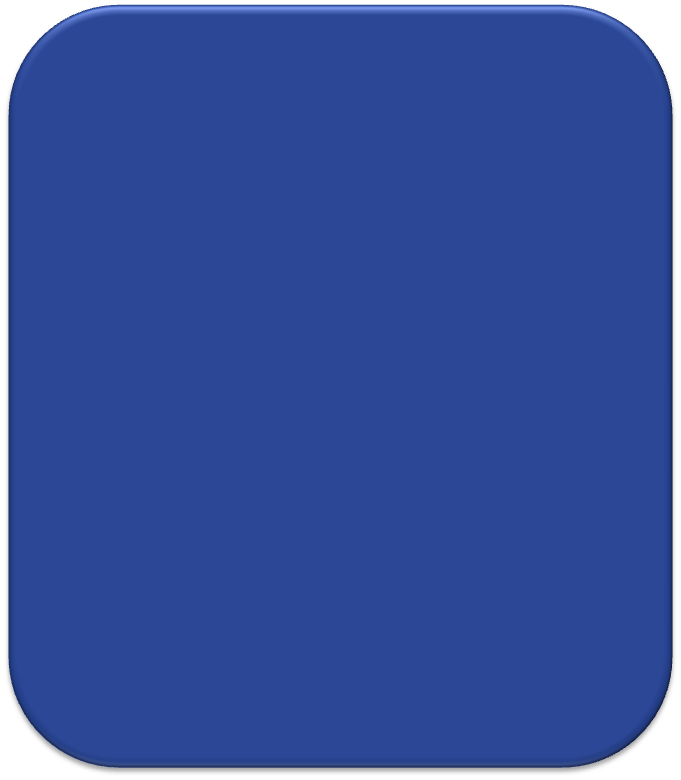 Staffing ratios
 Cost per  inpatient stay (med/surg)
 Operating margin
 Length of stay
First-Curve Metrics
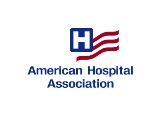 15
Strategy #3:  Improving Efficiency through Productivity and Financial Management
Evaluation metrics
Strategy #3:  Improving Efficiency through Productivity and Financial Management
Evaluation metrics for first to second curve
Strategy #4:  Developing Integrated Information Systems
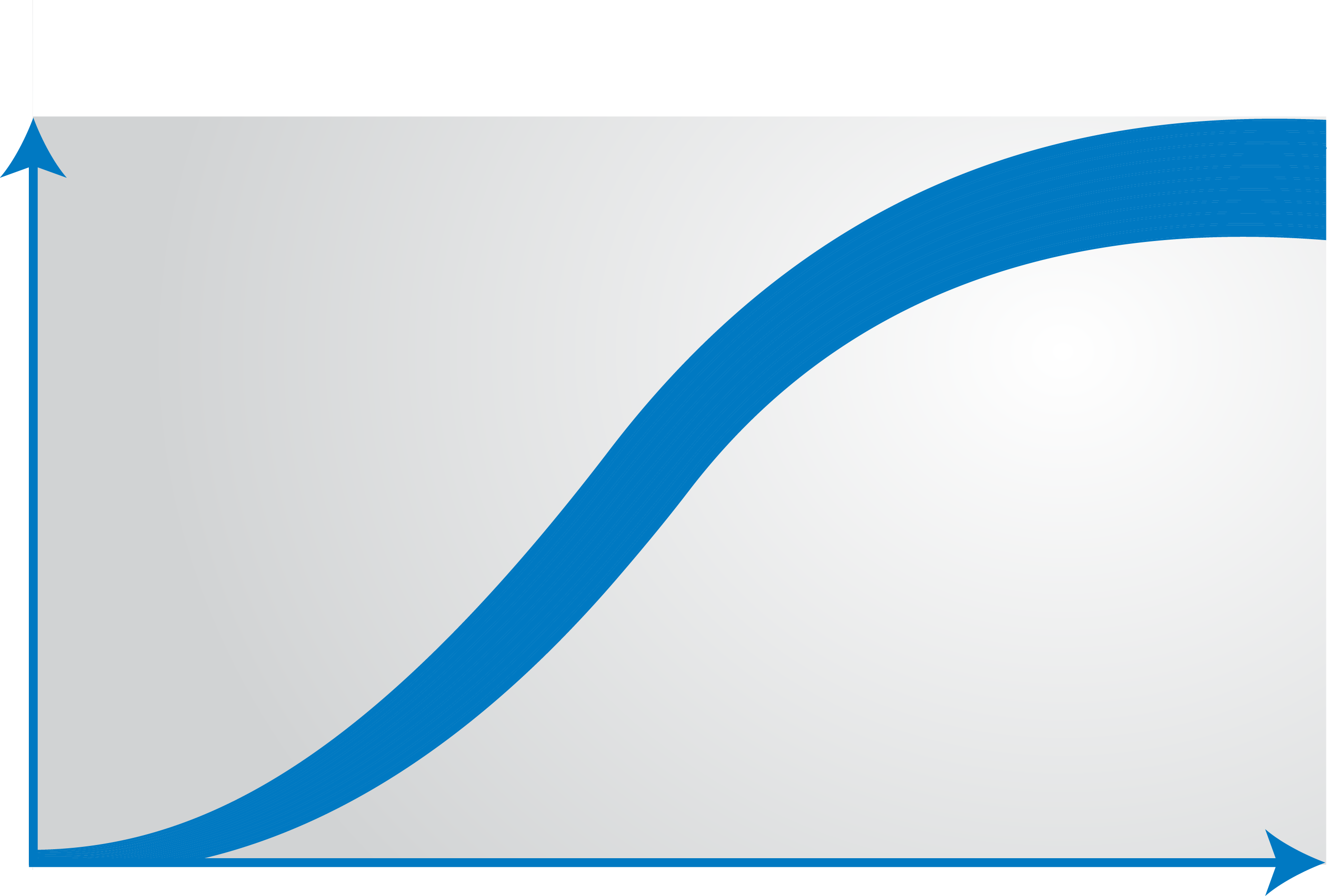 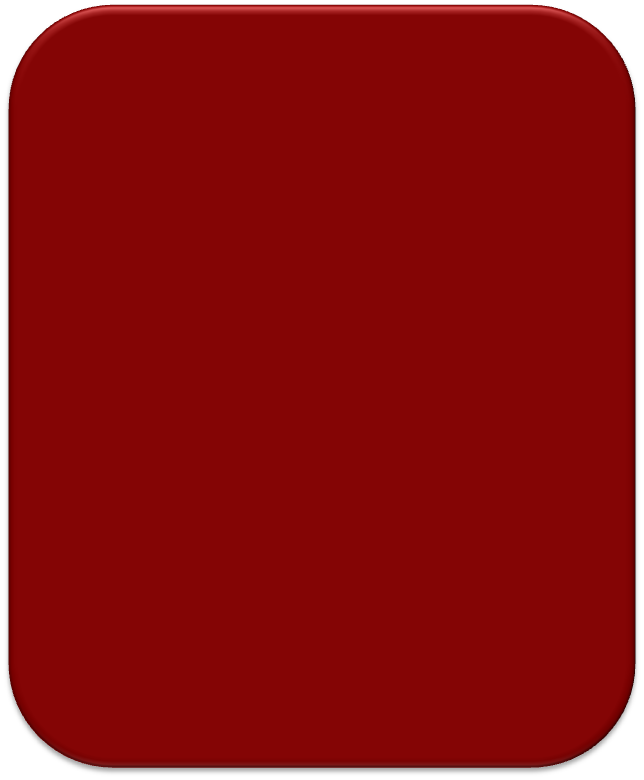 Integrated data warehouse
Lag time between analysis and results
Understanding of population disease patterns
Use of electronic health information across the continuum of care
Real-time information exchanges
Second-Curve Metrics
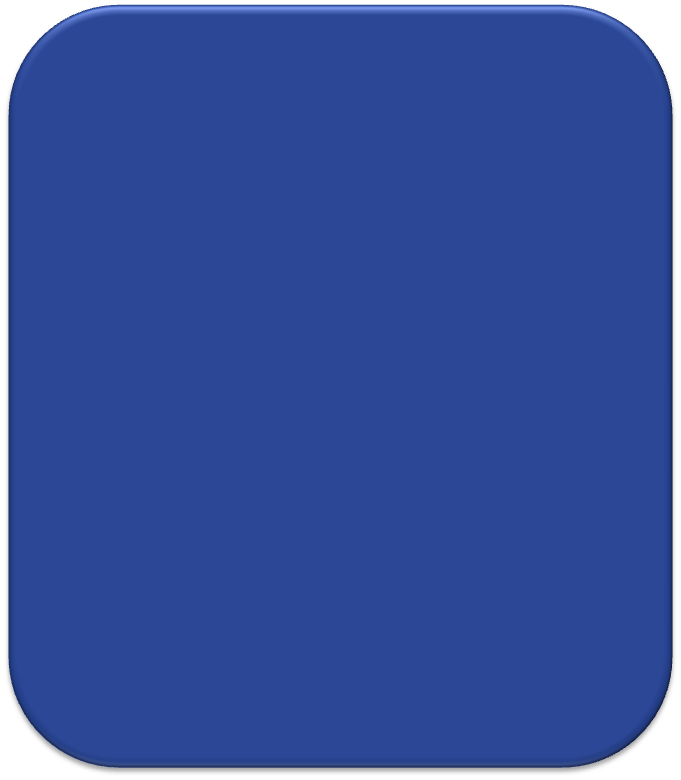 Number of health information technology systems implemented
Data extracted
Information exchange across providers
First-Curve Metrics
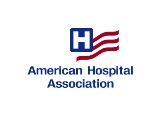 Strategy #4:  Developing Integrated Information Systems
Evaluation metrics
Strategy #4:  Developing Integrated Information Systems
Evaluation metrics for first to second curve
Other Must-Do Health Care Transformation Strategies (Strategies #5-10)
Other Must-Do Strategies
Joining and growing integrated provider networks and care systems
Educating and engaging employees & physicians to create leaders
Strengthening finances to facilitate reinvestment and innovation
Partnering with payers
Advancing an organization through scenario-based strategic, financial and operational planning
Seeking population health improvement through pursuit of the “Triple Aim” (improving patient experience of care including quality and satisfaction, improving the health of populations, and reducing the per capita cost of health care)
Other Must-Do Health Care Transformation Strategies (Strategies #5-10)
Evaluation metrics
Copy Right
Resources: For information related to health care delivery transformation, visit www.hpoe.org.

Suggested Citation: Metrics for the Second Curve of Health Care. Health Research & Educational Trust, Chicago: April 2013. Accessed at www.hpoe.org

Contact: hpoe@aha.org (877) 243-0027

Accessible at: www.hpoe.org/future-metrics-1to4

© 2013 American Hospital Association. All rights reserved. All materials contained in this publication are available to anyone for download on www.hpoe.org for personal, noncommercial use only. No part of this publication may be reproduced and distributed in any form without permission of the publisher, or in the case of third party materials, the owner of that content, except in the case of brief quotations followed by the above suggested citation. To request permission to reproduce any of these materials, please email hpoe@aha.org.